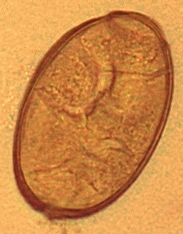 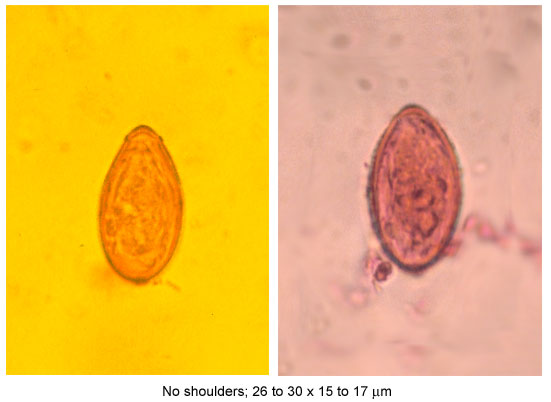 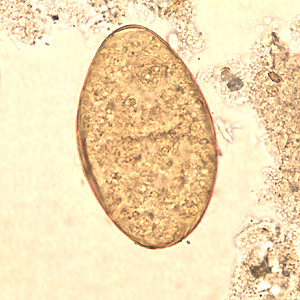 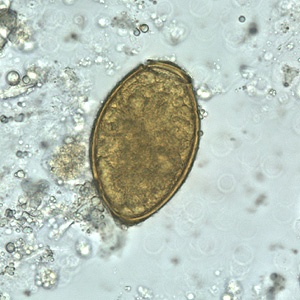 Fasciolopsis
egg
Fasciola egg
Heterophes
egg
Paragonimus egg
Trichuris trichiura (The Whipworm)
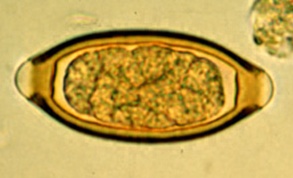 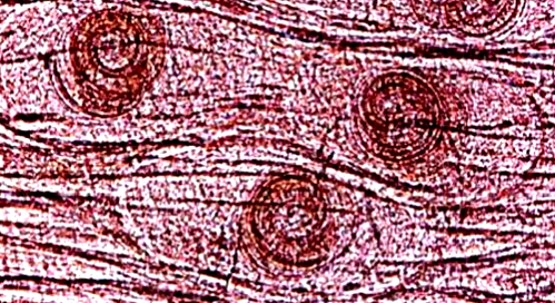 T. spiralis
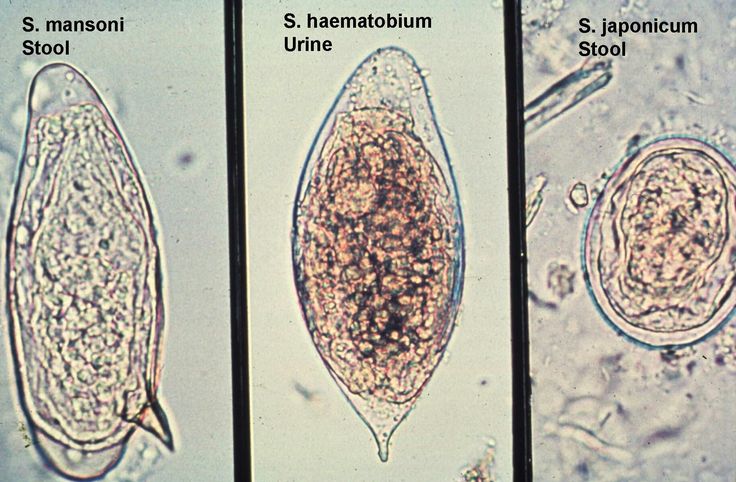 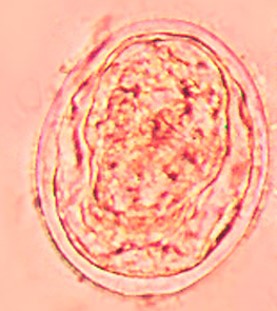